SLC Fire Station 3        B Platoon
SLC Fire Station 3 with 
Cpt Kauffmann and Crew.
SLC Fire keeps Salt Lake City safe.
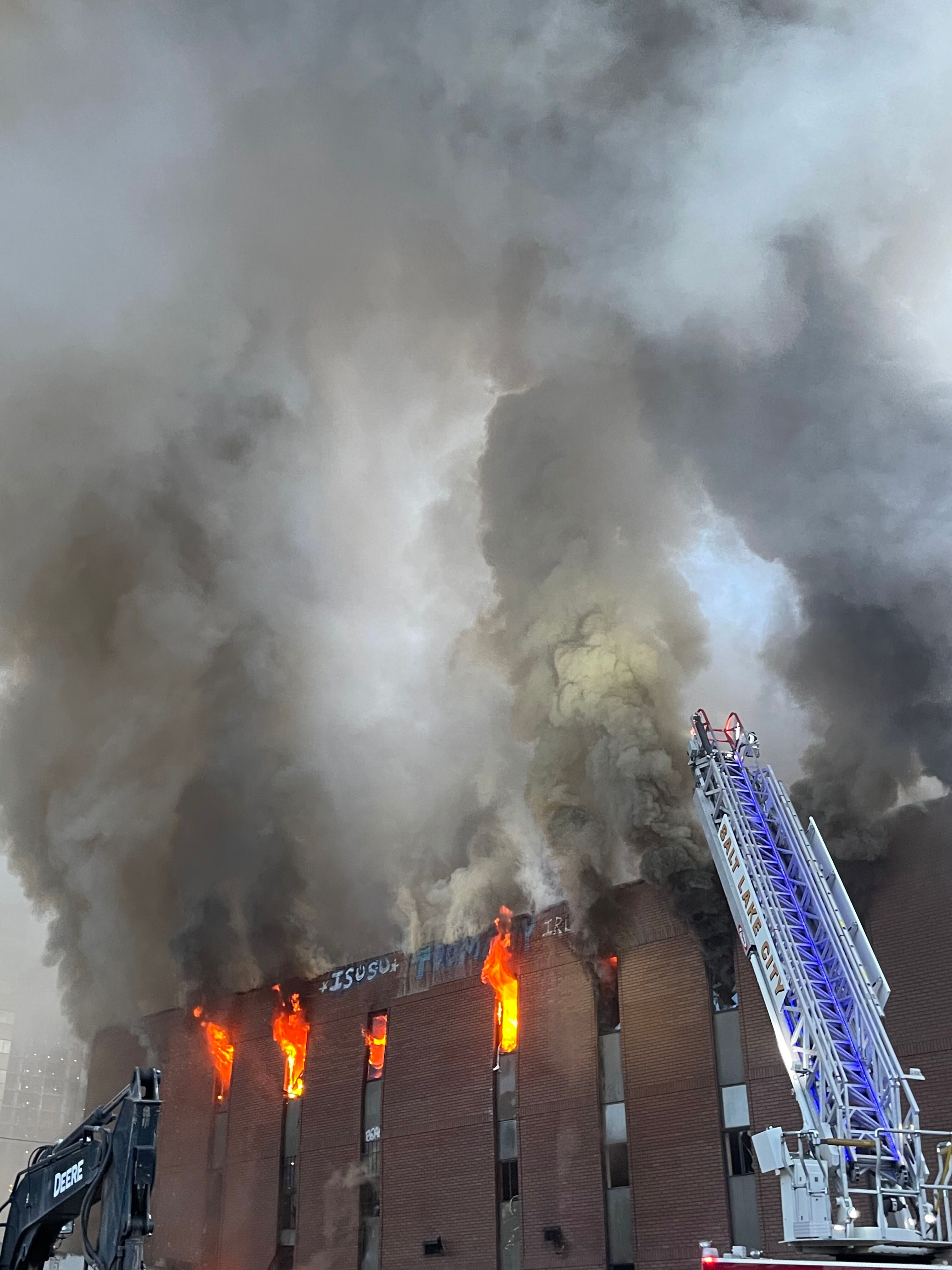 SLC Fire keeps the city safe during fires,
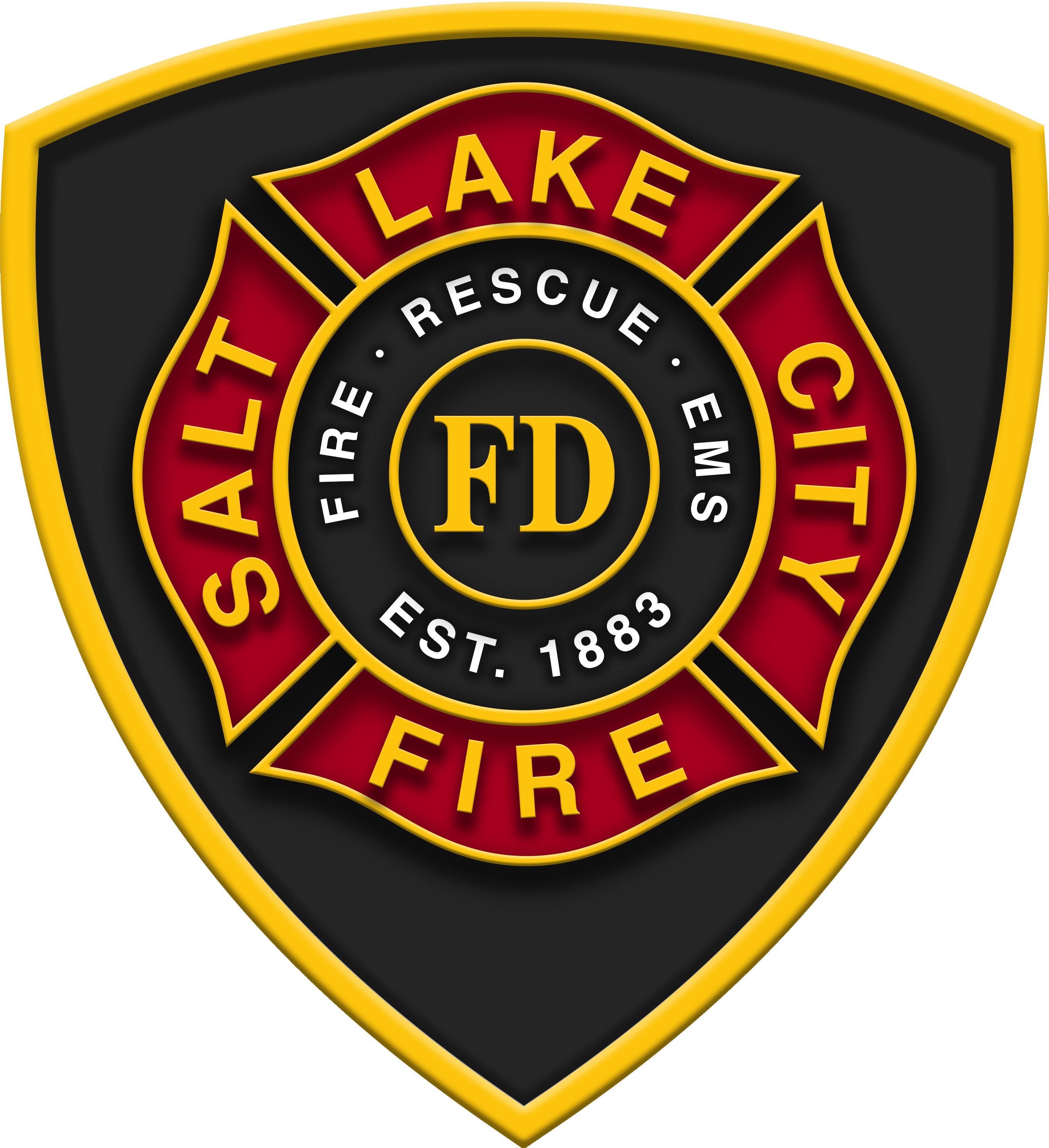 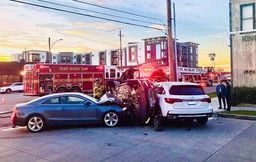 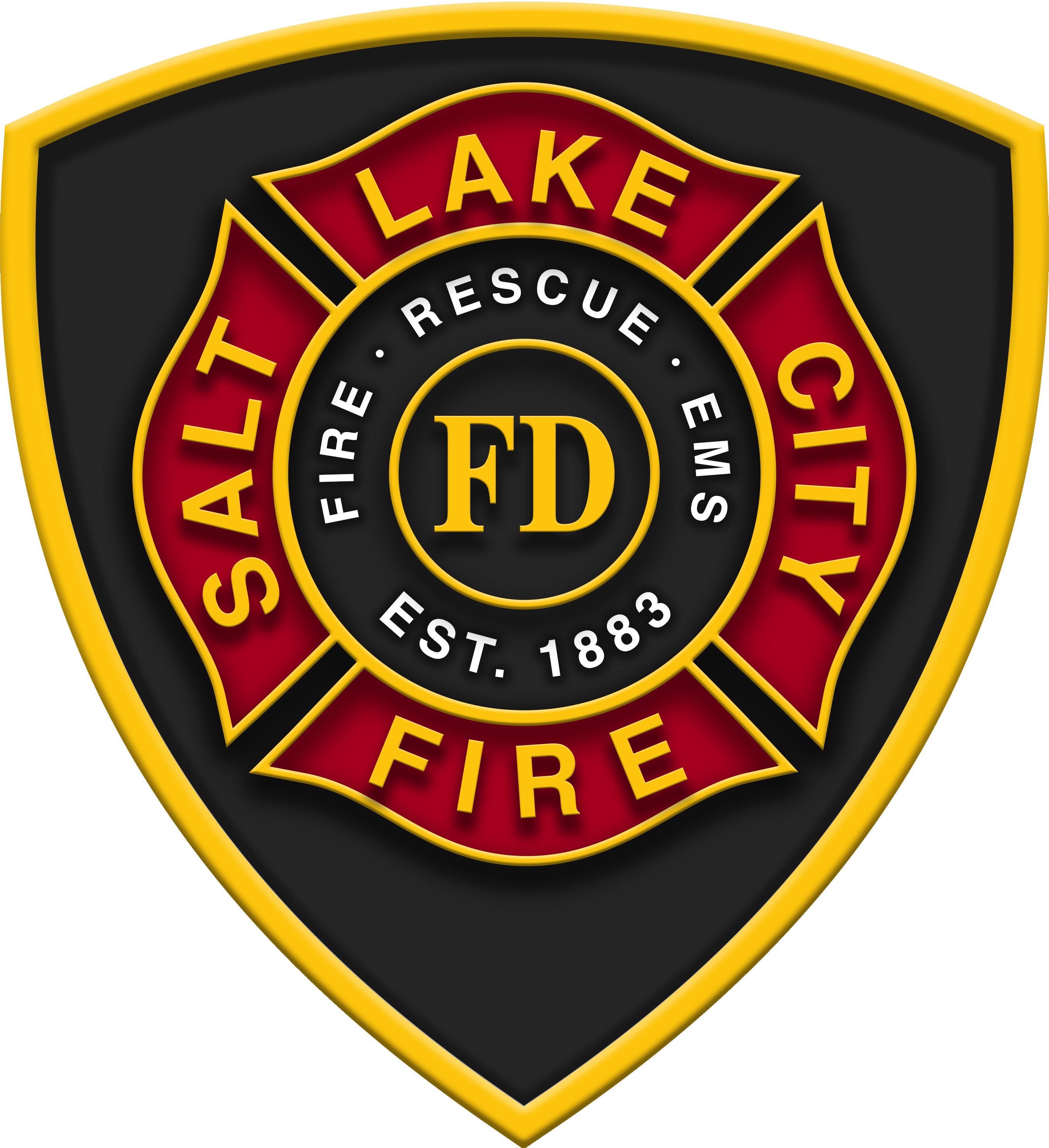 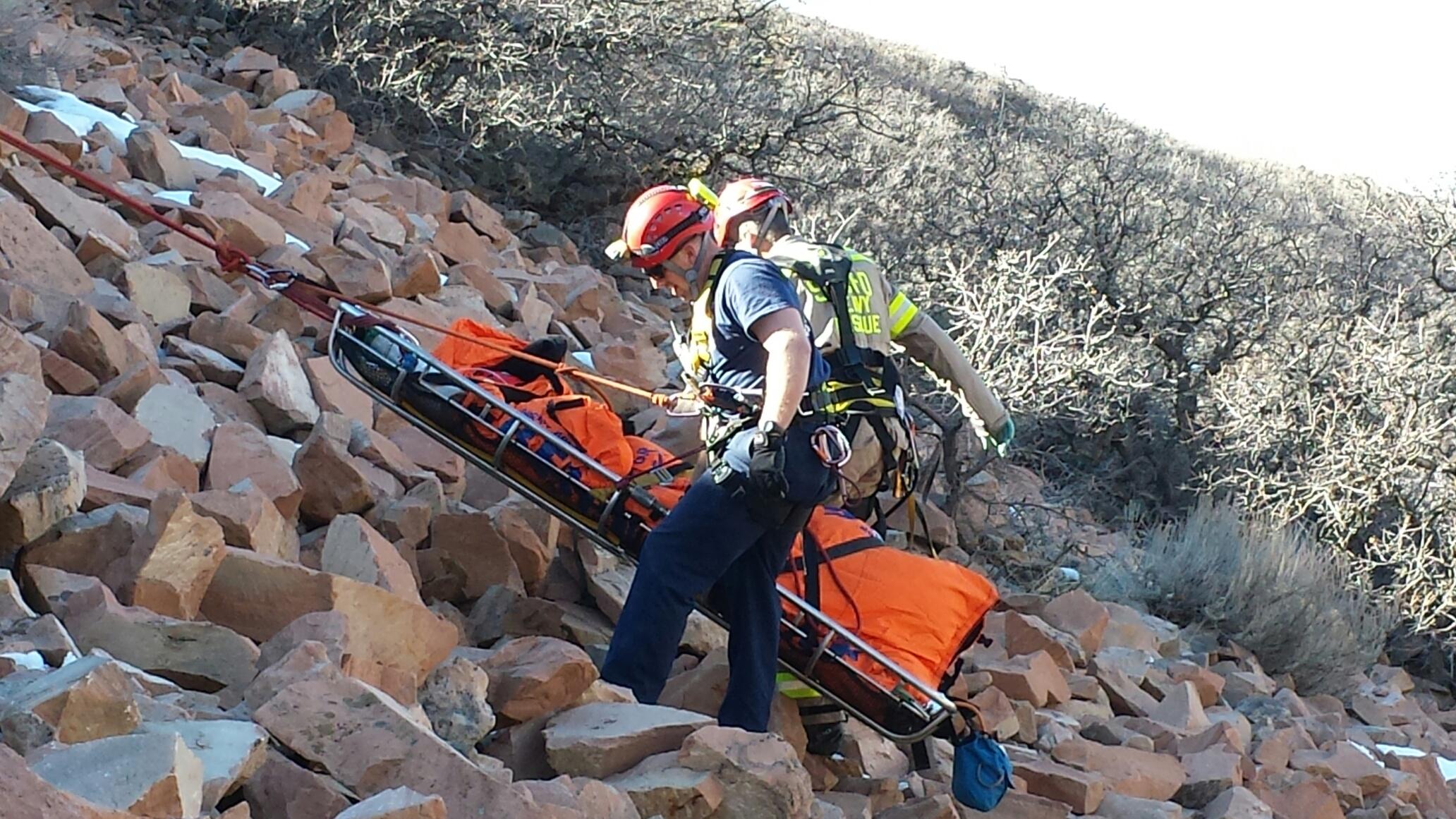 and when people get hurt.
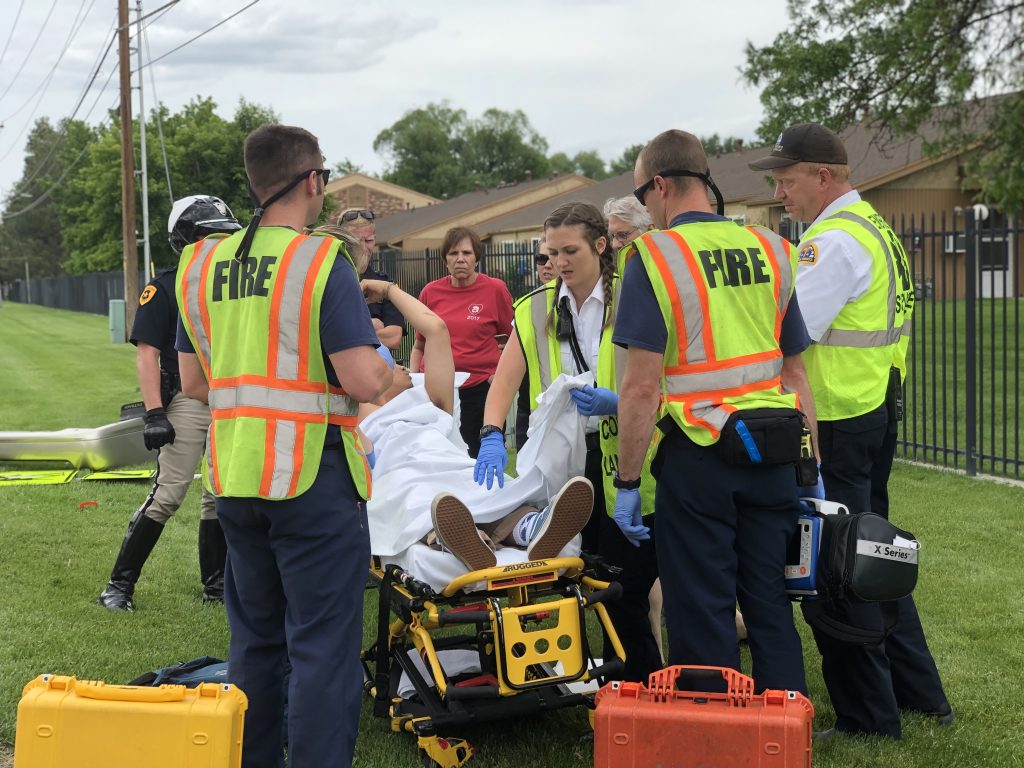 And firefighters help during medical emergencies.  Do you know where firefighters stay when they are not helping?
Firefighters live in a fire station when they are not on call.  SLC Fire Station 03 is in your neighborhood.  Cpt Kauffmann and his crew serve the area.  They live here in their home away from home during their tour of duty.  We’d like to show you some of the station and the crew.
Cpt Kauffmann has served SLC Fire for over 20 years.  He is a
B platoon captain.  He leads a four-person crew at Station 3.
The crew lives and works at the station for 48 hours during their duty shift.  Here is Cpt. Kauffmann, FF Seeley, FF Perkins, and FF LaMarr.  Let’s look in station 3 where they live and serve.
The kitchen is the heart of the station.
Family Kitchen Table: crafted by firefighters, it is where firefighters gather to eat, debrief, plan their days and socialize.
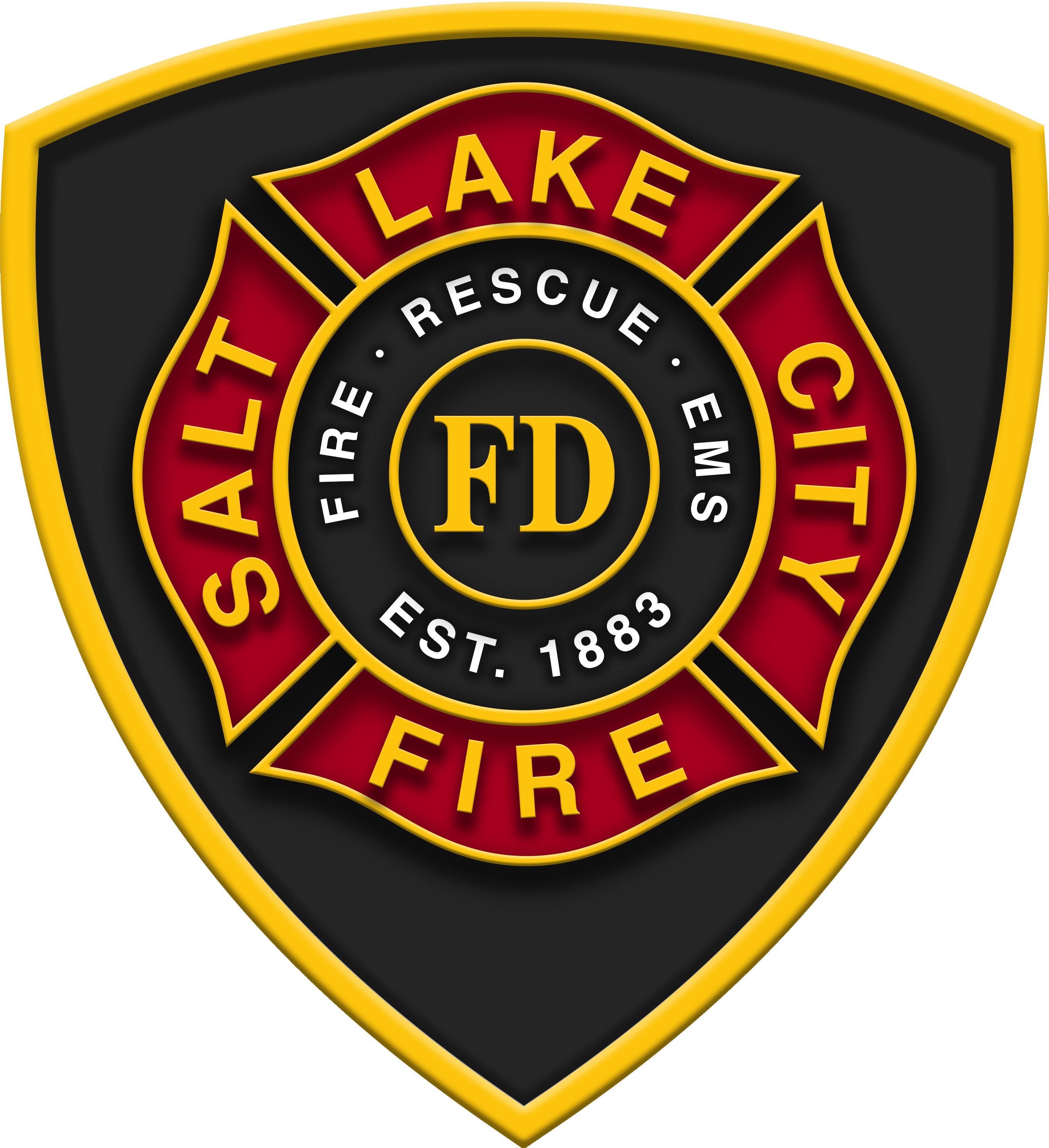 The crew prepares and eats meals together while serving.
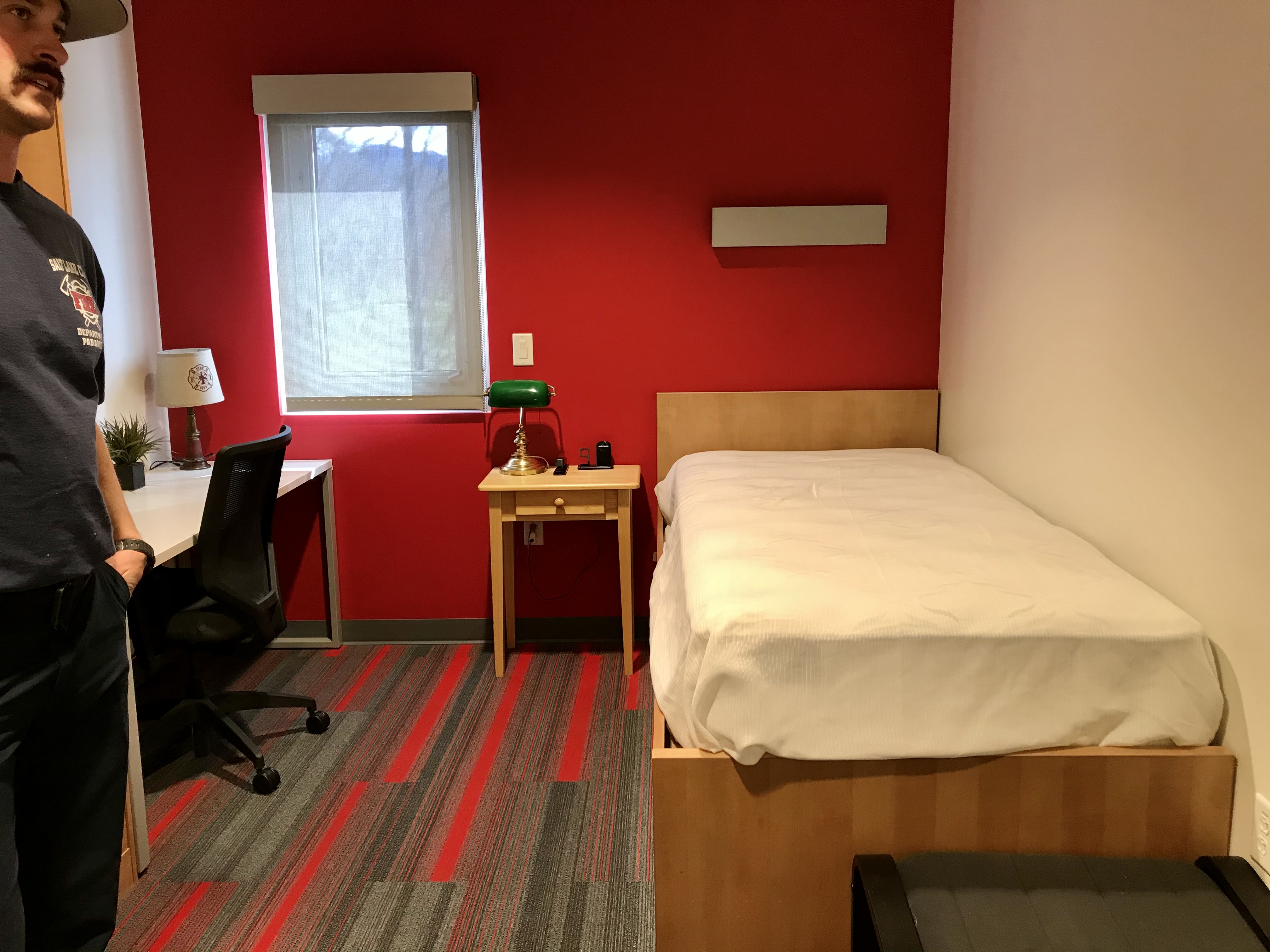 Firefighters have their own rooms at the station in which
 they sleep for their 48-hour set.
They a sauna at the station to physically detox following fire response. This helps keep firefighters from getting sick.
The special gear they wear to fight fires is stored in a special room at the station.  This gear can get polluted when used to fight fires, so we keep it separate from our living quarters.
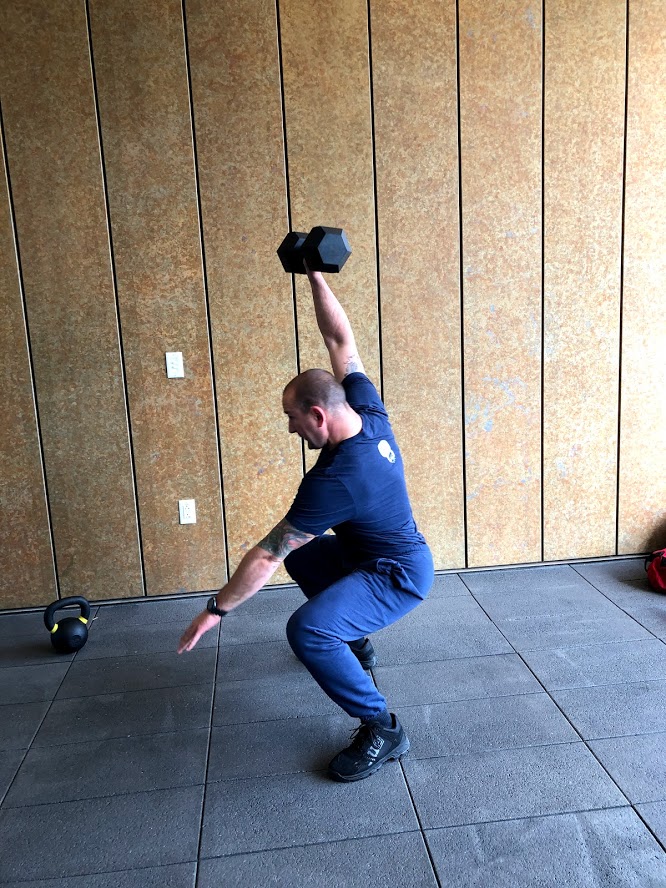 The crew works out to stay strong for the job.
Each station has a gym.  This is the gym in Station 3.
Firefighters can take the pole or the stairs to quickly get to the engine when a call comes.
Firefighters clean their clothes and sheets in the laundry room at the station.
They relax on the patio. Every station has an outdoor cooker, a BBQ and smoker, for cooking meals. Firefighters eat well to maintain their energy for the job.
A large community room is available at the station for community meetings, social gatherings and training.
Cpt Kauffmann and the Station 3 crew are protecting your neighborhood every day of the year.  We look forward to partnering with Nibley Park School this year to teach you some helpful fire and life safety lessons.
SLC Fire is Utah Capital’s Fire Service, and we are on call 24/7 living at the 14 stations through-out the city.  Day or night, we will be there to help.
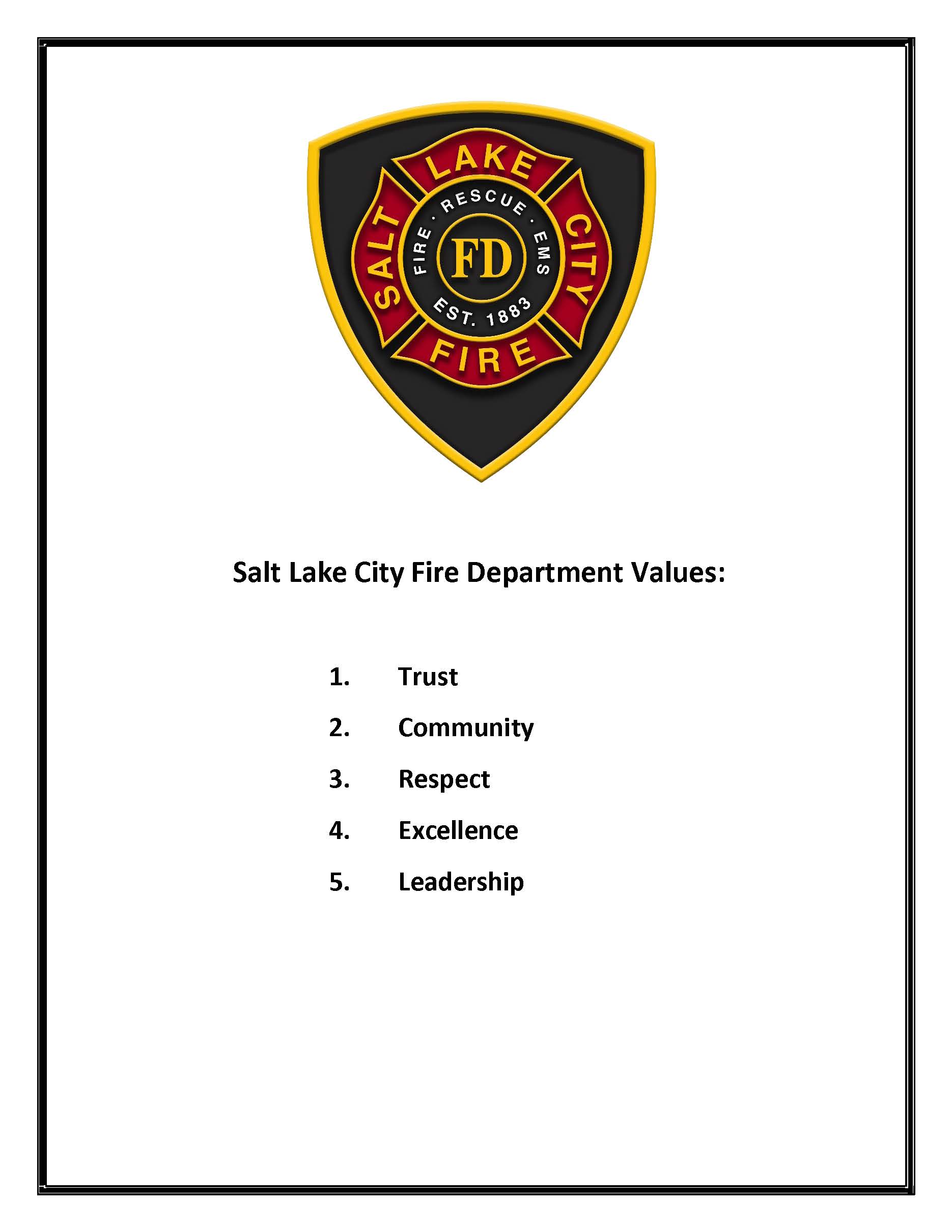 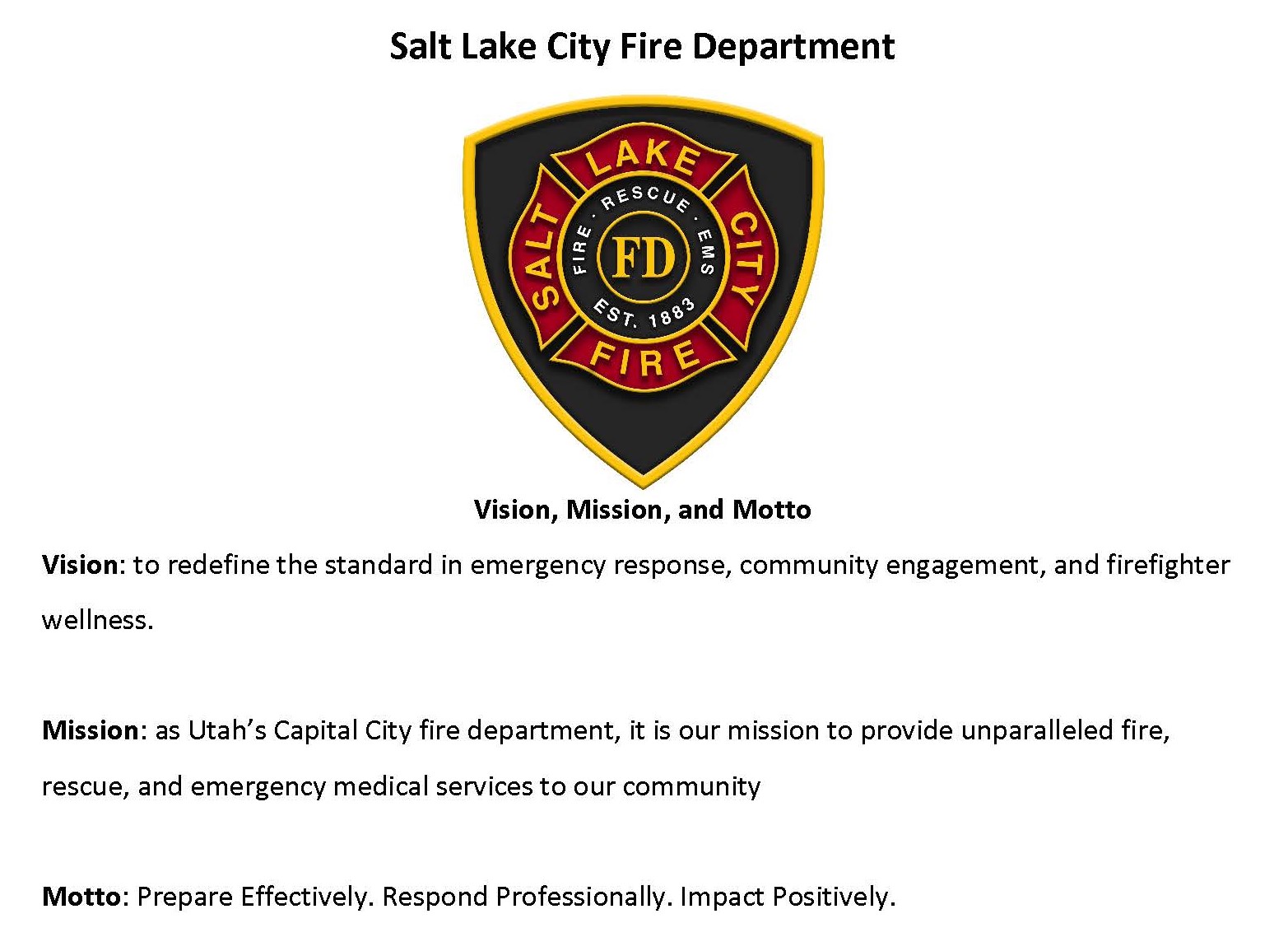